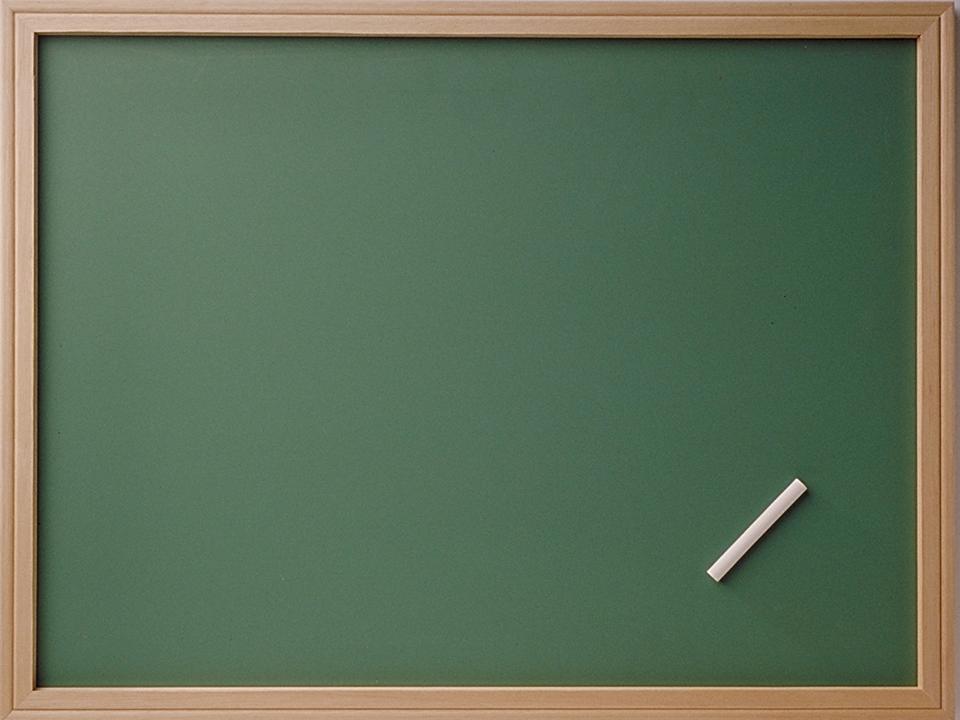 Формы размножения организмов.Половое размножение.
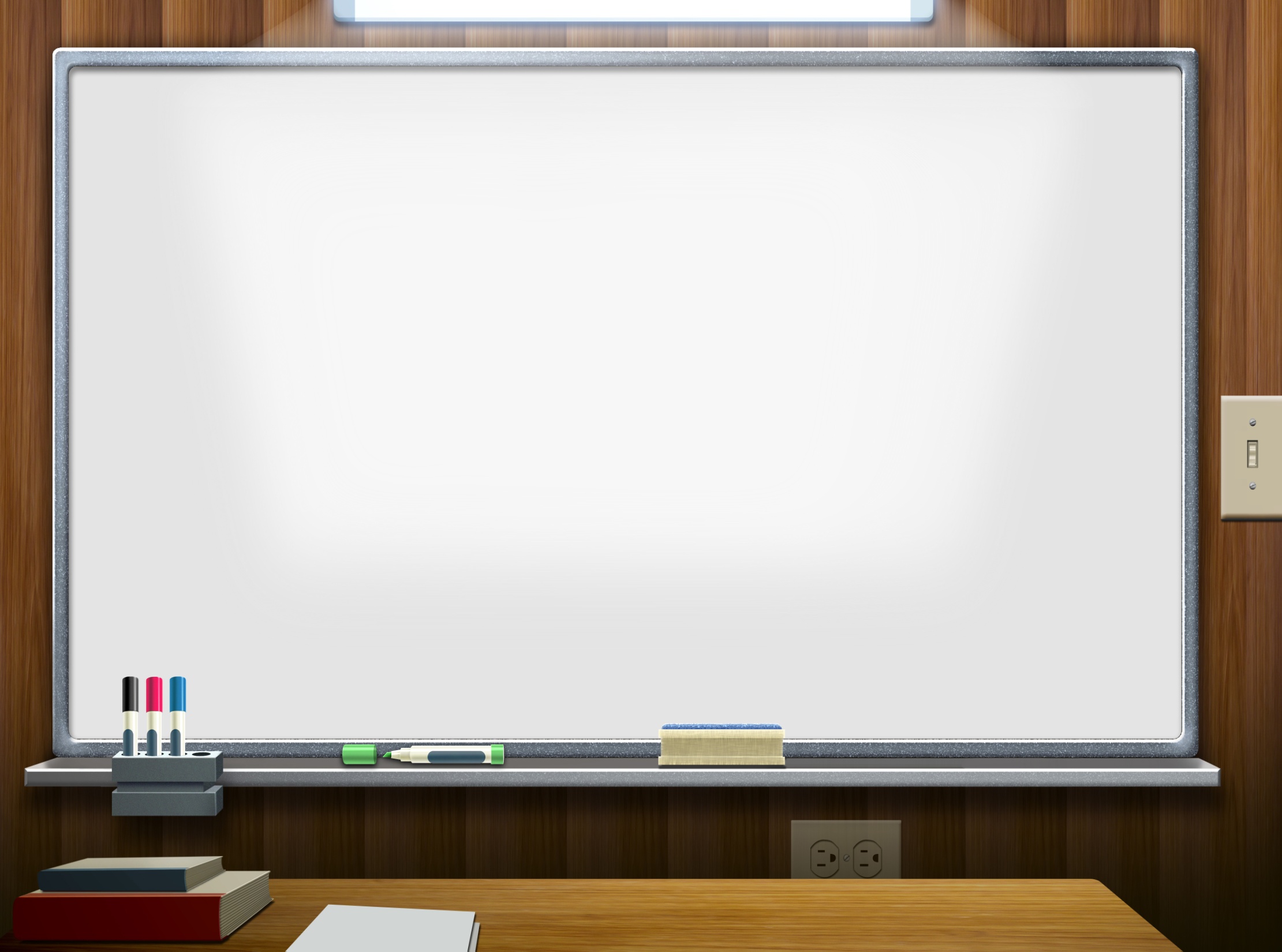 РАЗМНОЖЕНИЕ ОРГАНИЗМОВ
БЕСПОЛОЕ РАЗМНОЖЕНИЕ
ПОЛОВОЕ РАЗМНОЖЕНИЕ
ДЕЛЕНИЕ
ГАМЕТЫ
РАЗМНОЖЕНИЕ СПОРАМИ
ВЕГЕТАТИВНОЕ РАЗМНОЖЕНИЕ
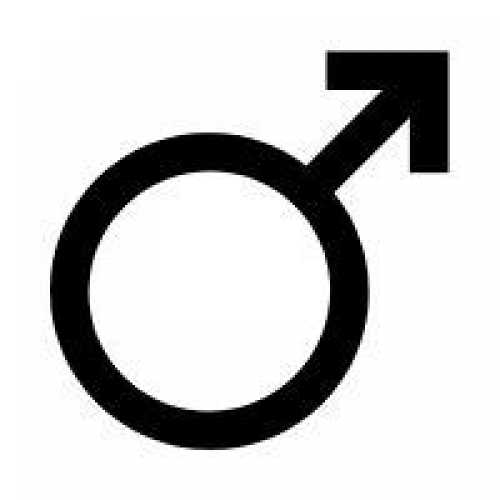 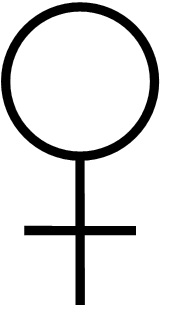 ФРАГМЕНТАЦИЯ
РАЗМНОЖЕНИЕ РАСТЕНИЙ
ПОЧКОВАНИЕ
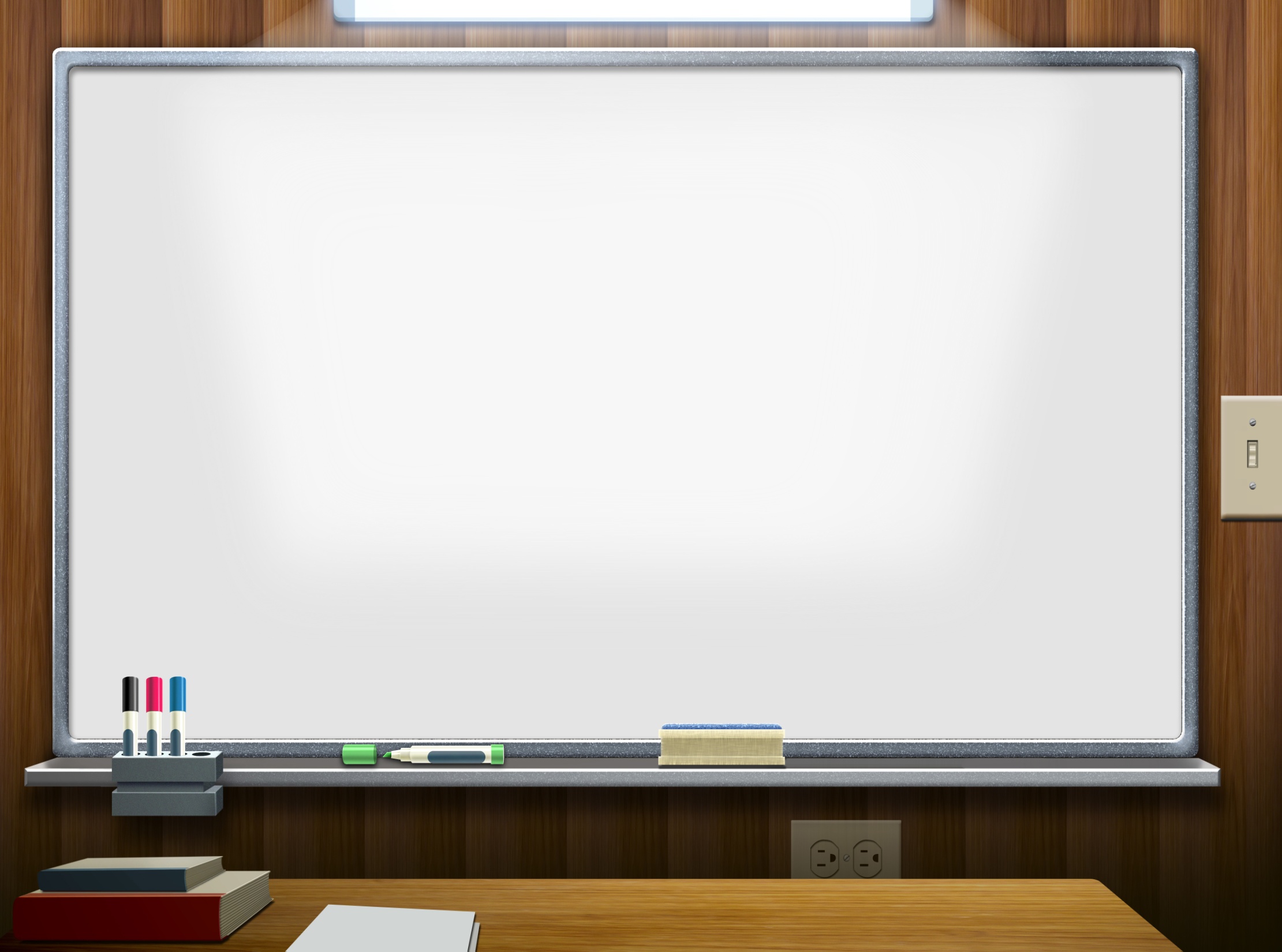 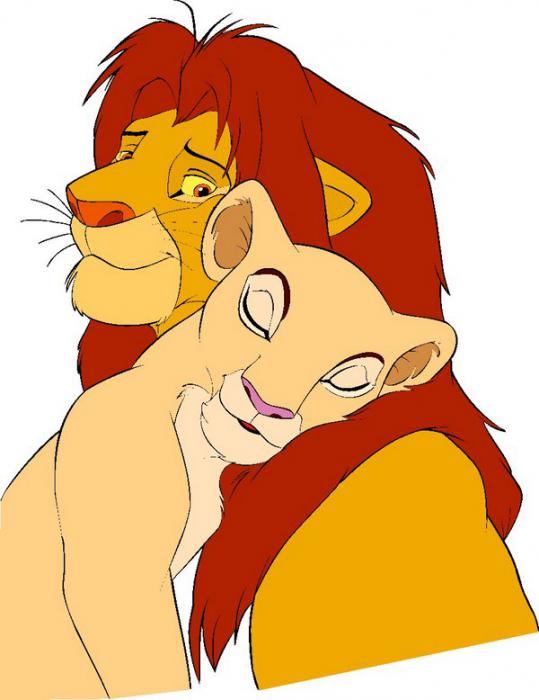 БИОЛОГИЧЕСКИЙ СМЫСЛ ПОЛОВОГО РАЗМНОЖЕНИЯ
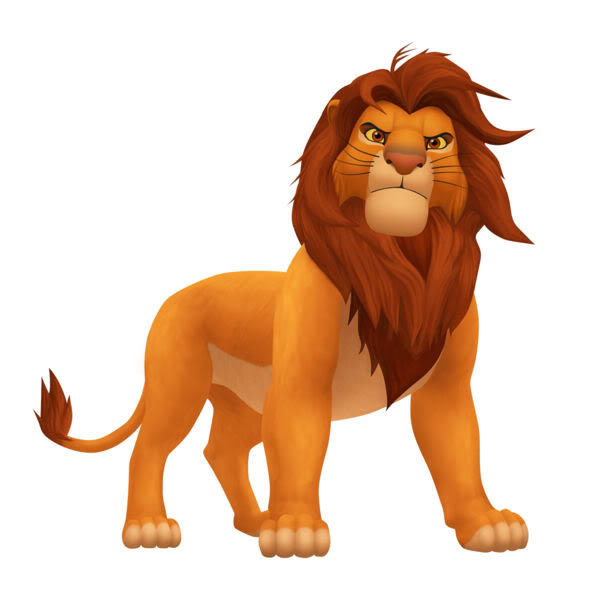 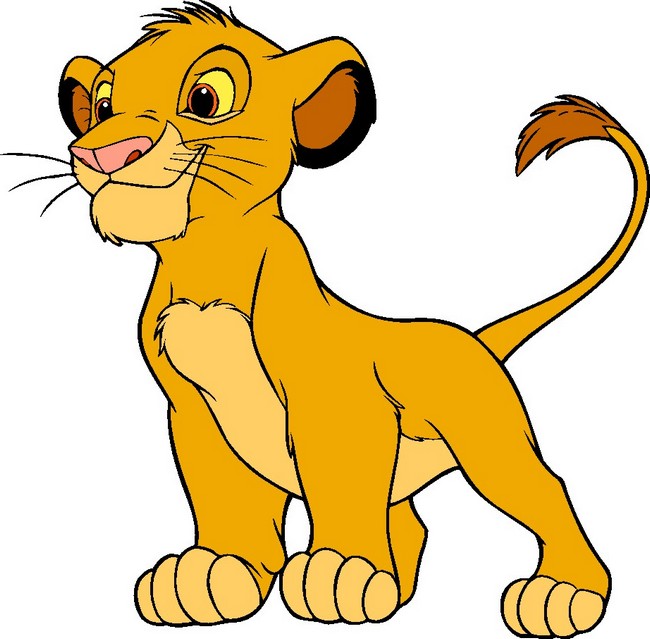 ОБЪЕДИНЕНИЕ ГЕНЕТИЧЕСКОЙ ИНФОРМАЦИИ РОДИТЕЛЬСКИХ ОСОБЕЙ
УВЕЛИЧЕНИЕ ГЕНЕТИЧЕСКОГО РАЗНООБРАЗИЯ ПОТОМСТВА, ЕГО ЖИЗНЕСТОЙКОСТЬ
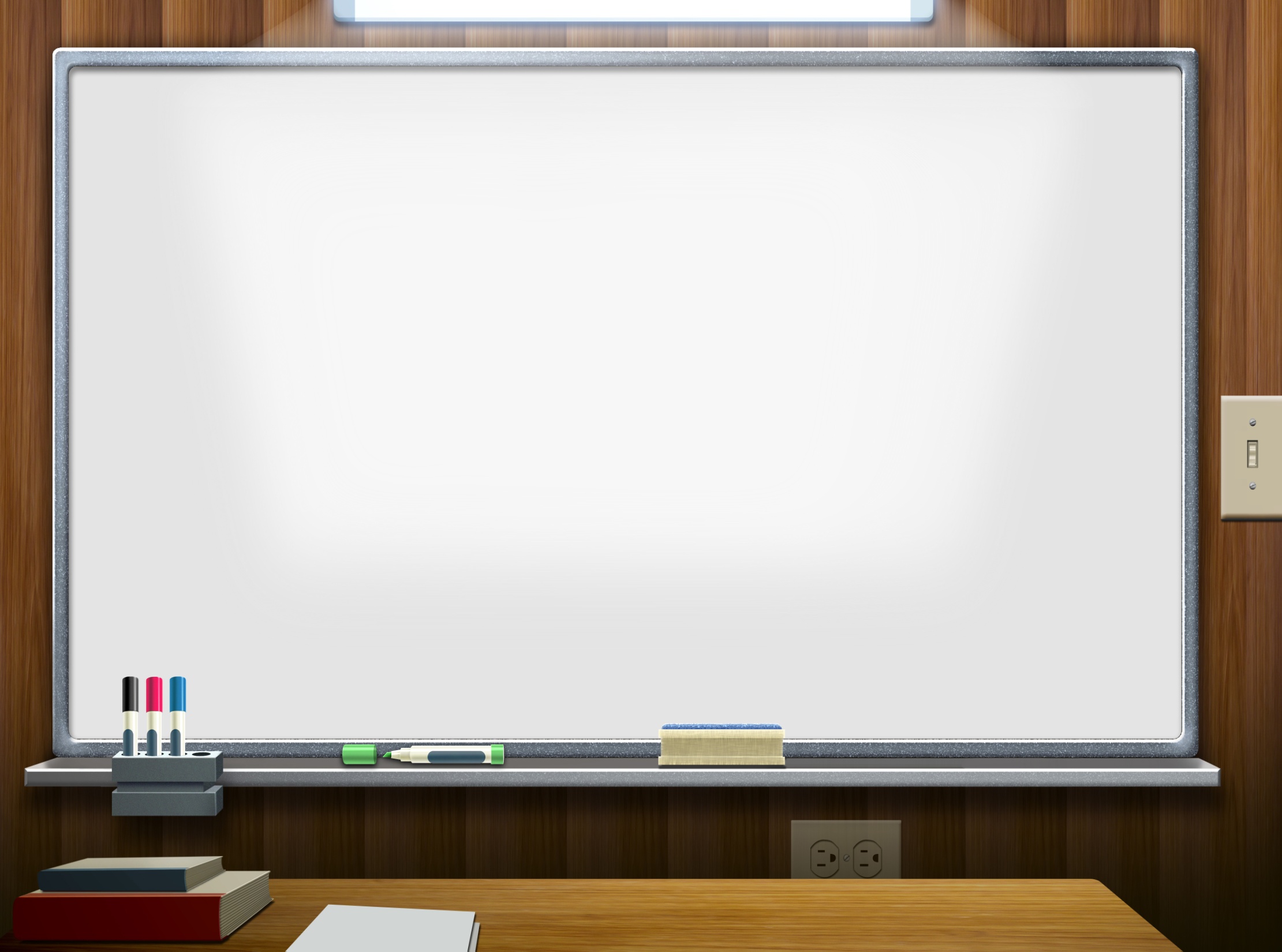 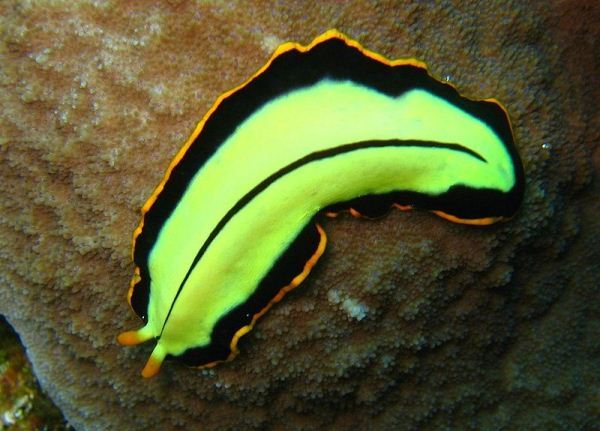 ОБОЕПОЛЫЕ ЖИВОТНЫЕ
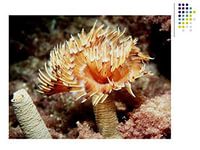 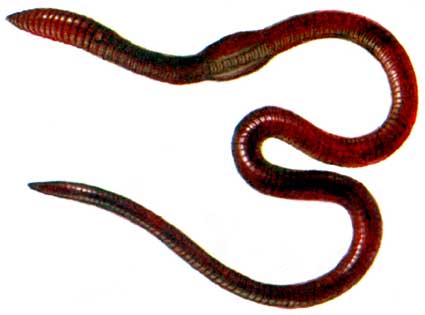 ГЕРМАФРОДИТЫ
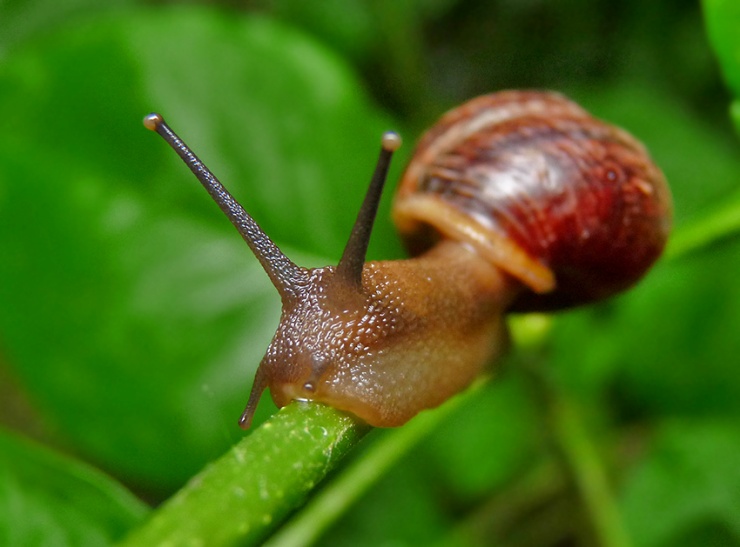 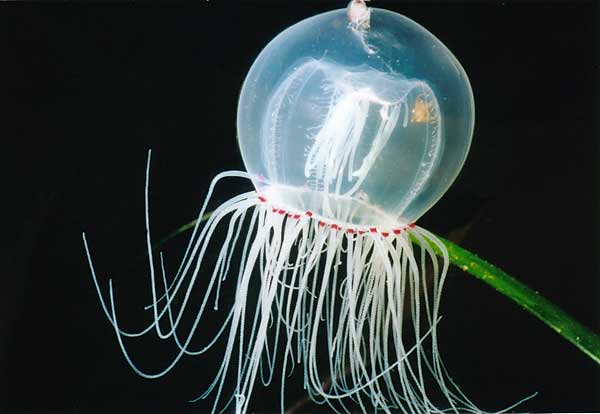 ВОЗМОЖНОСТЬ САМООПЛОДОТВОРЕНИЯ
ПЕРЕКРЕСТНОЕ ОПЛОДОТВОРЕНИЕ
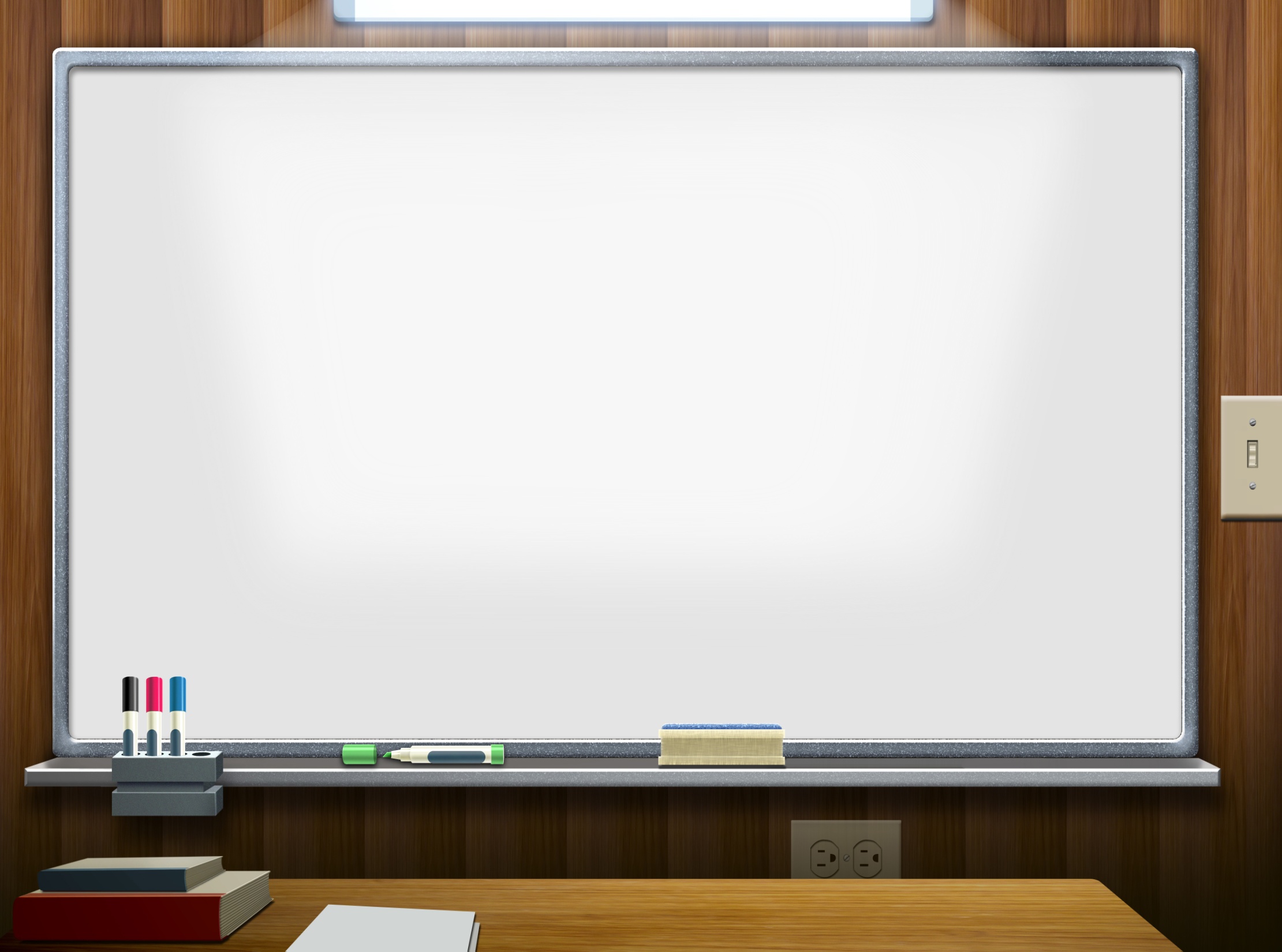 КОНЬЮГАЦИЯ
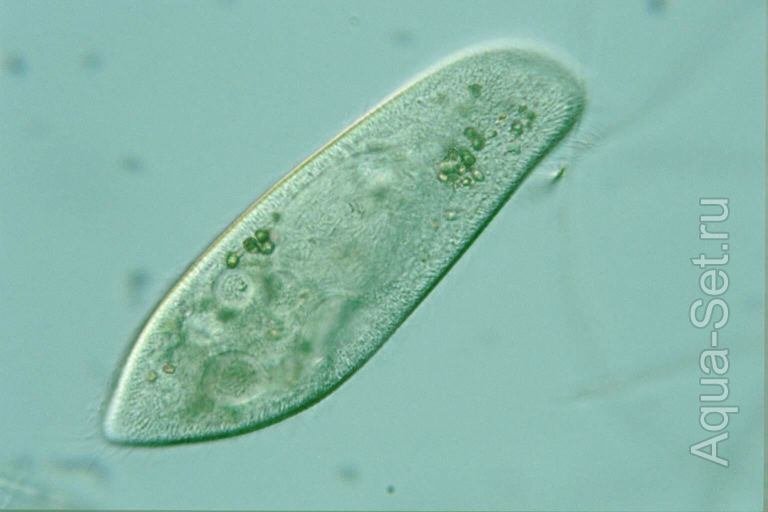 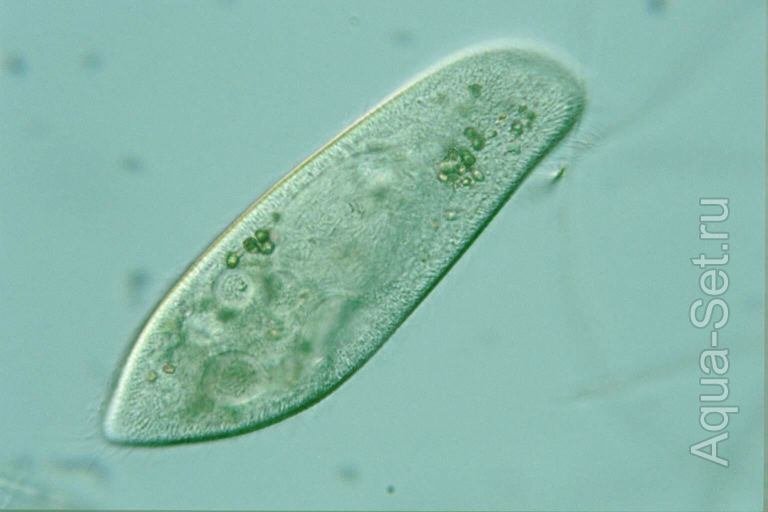 Обмениваются частями генетического материала
Число особей не увеличивается
ПОЛОВОЙ ПРОЦЕСС
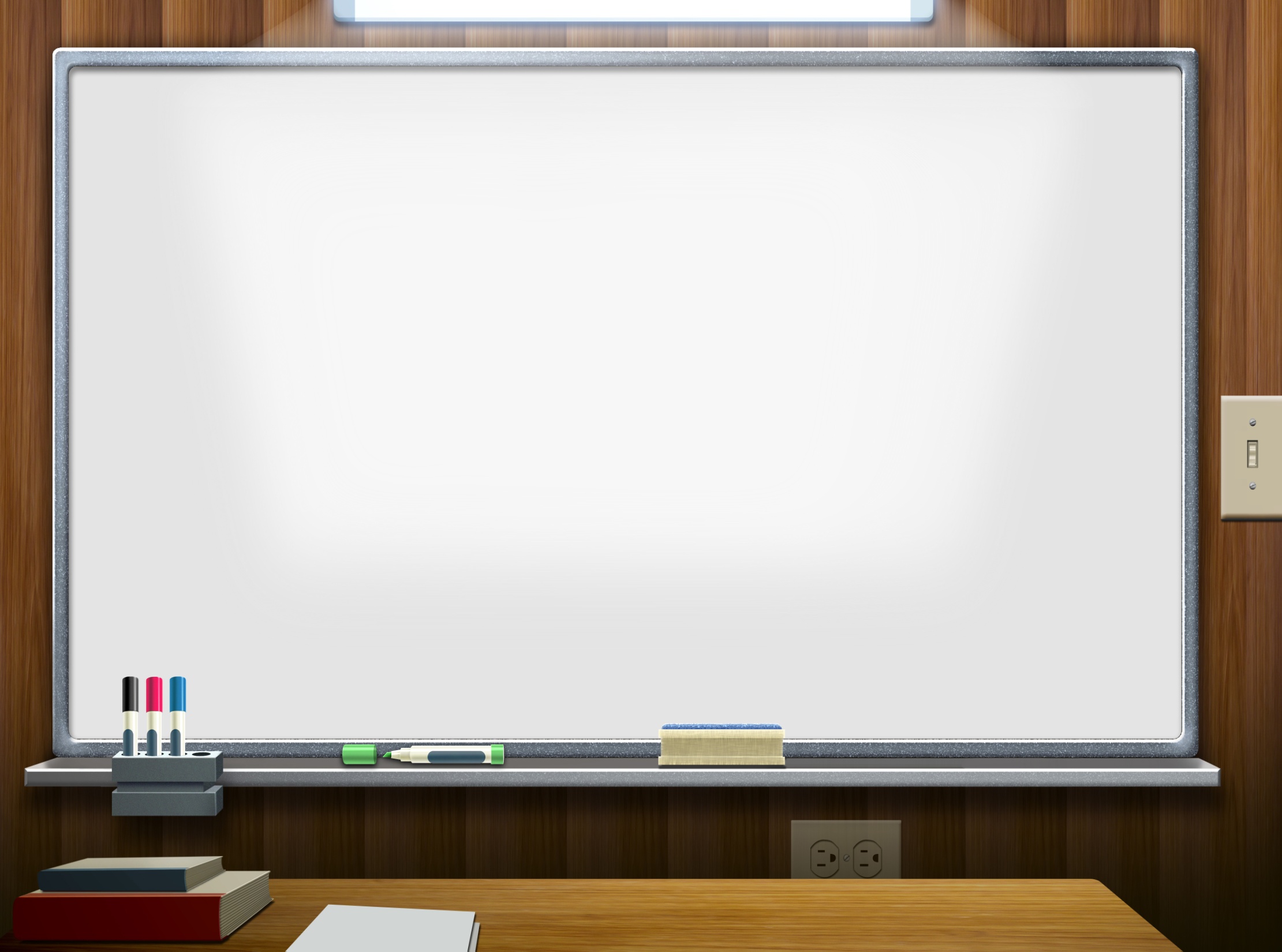 КОПУЛЯЦИЯ
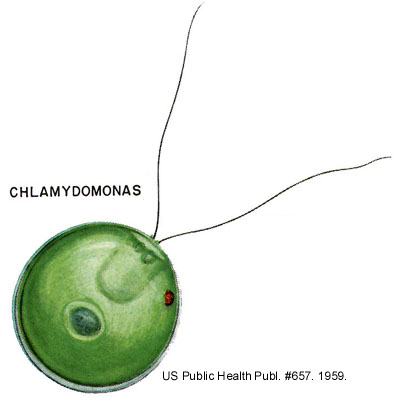 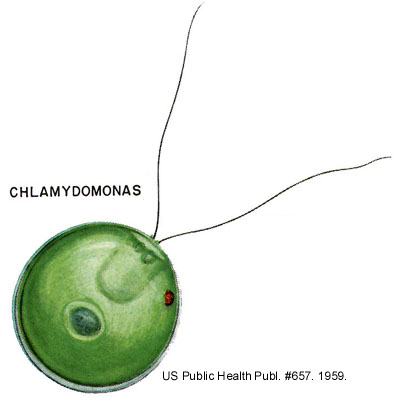 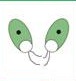 КЛЕТКИ-ОРГАНИЗМЫ ПРЕВРАЩАЮТСЯ В НЕОТЛИЧИМЫЕ ДРУГ ОТ ДРУГА ГАМЕТЫ И СЛИВАЮТСЯ
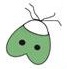 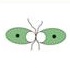 ПОЛОВОЙ ПРОЦЕСС
ИЗОГАМИЯ
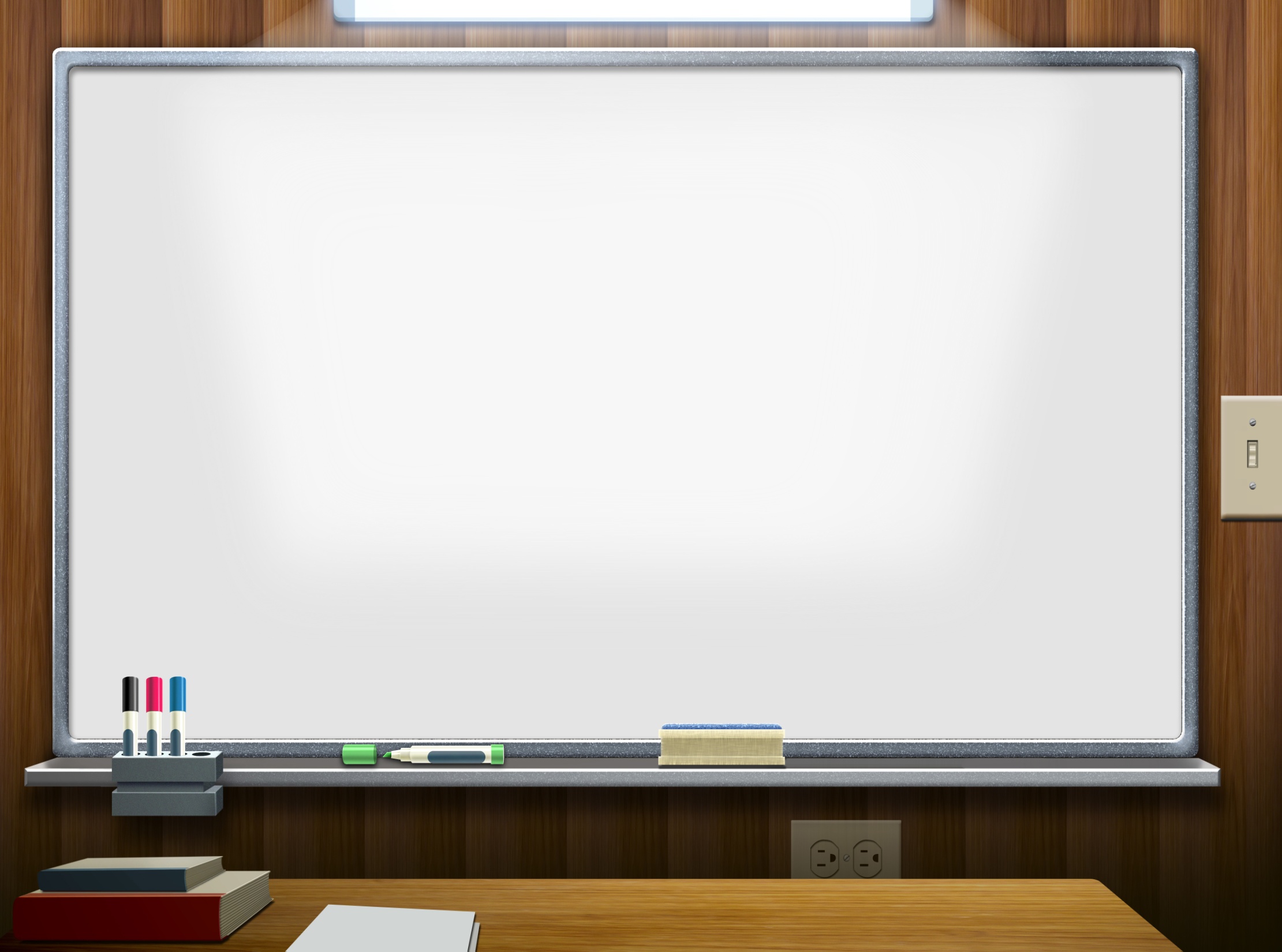 ГЕТЕРОГАМИЯ
2 ТИПА ГАМЕТ
ЯЙЦЕКЛЕТКИ
СПЕРМАТОЗОИДЫ
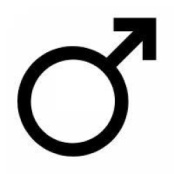 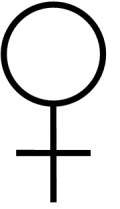 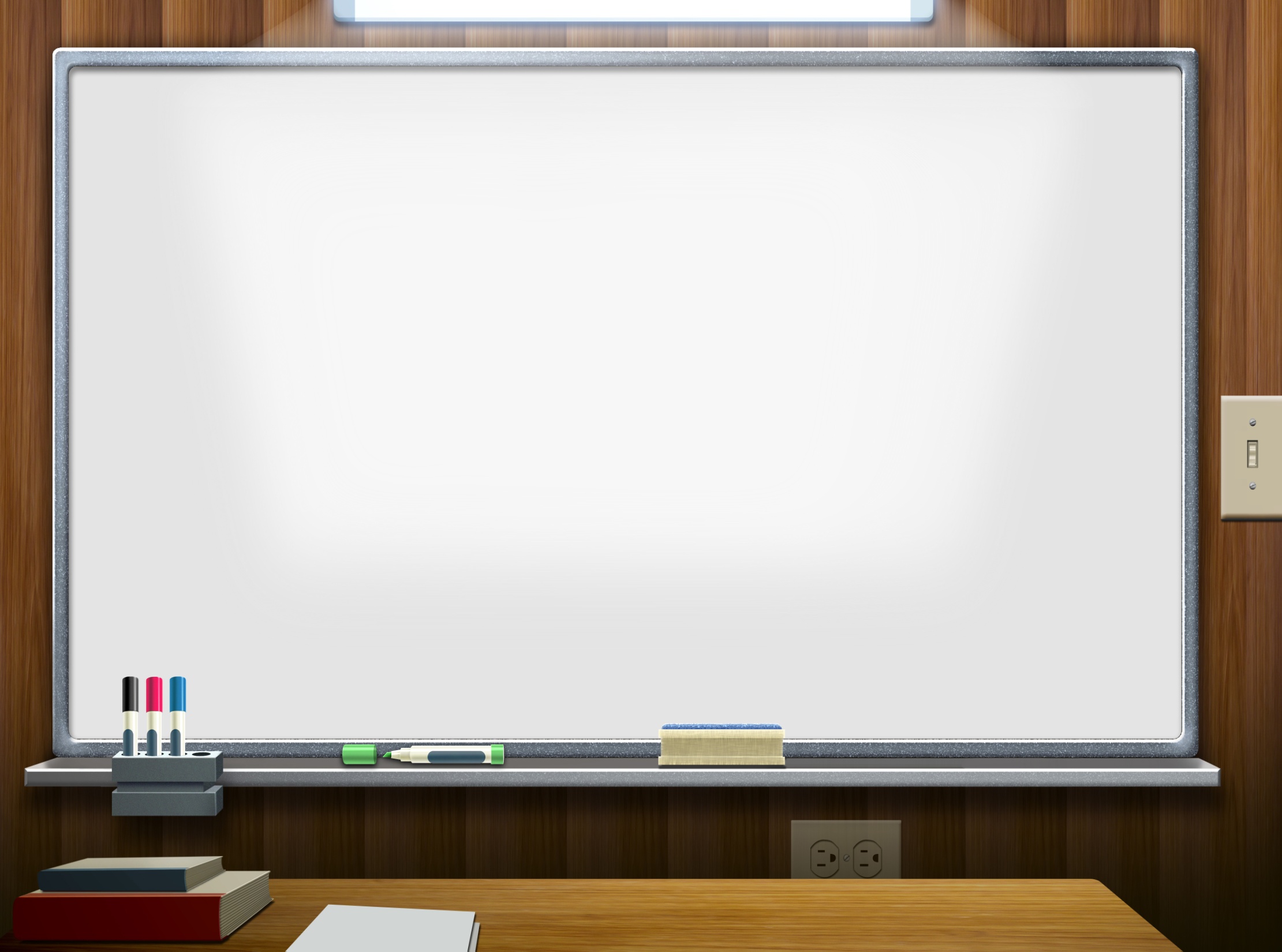 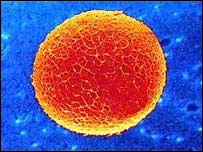 ЖИВОТНЫЕ
ЯИЧНИКИ
ЯЙЦЕКЛЕТКИ
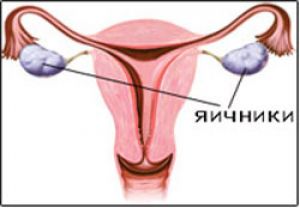 ОКРУГЛЫЕ, КРУПНЫЕ, НЕПОДВИЖНЫЕ
В ЯДРАХ – ДНК, ЗАПАСНЫЕ иРНК
ЗАПАС ПИТАТЕЛЬНЫХ ВЕЩЕСТВ В ВИДЕ ЖЕЛТКА
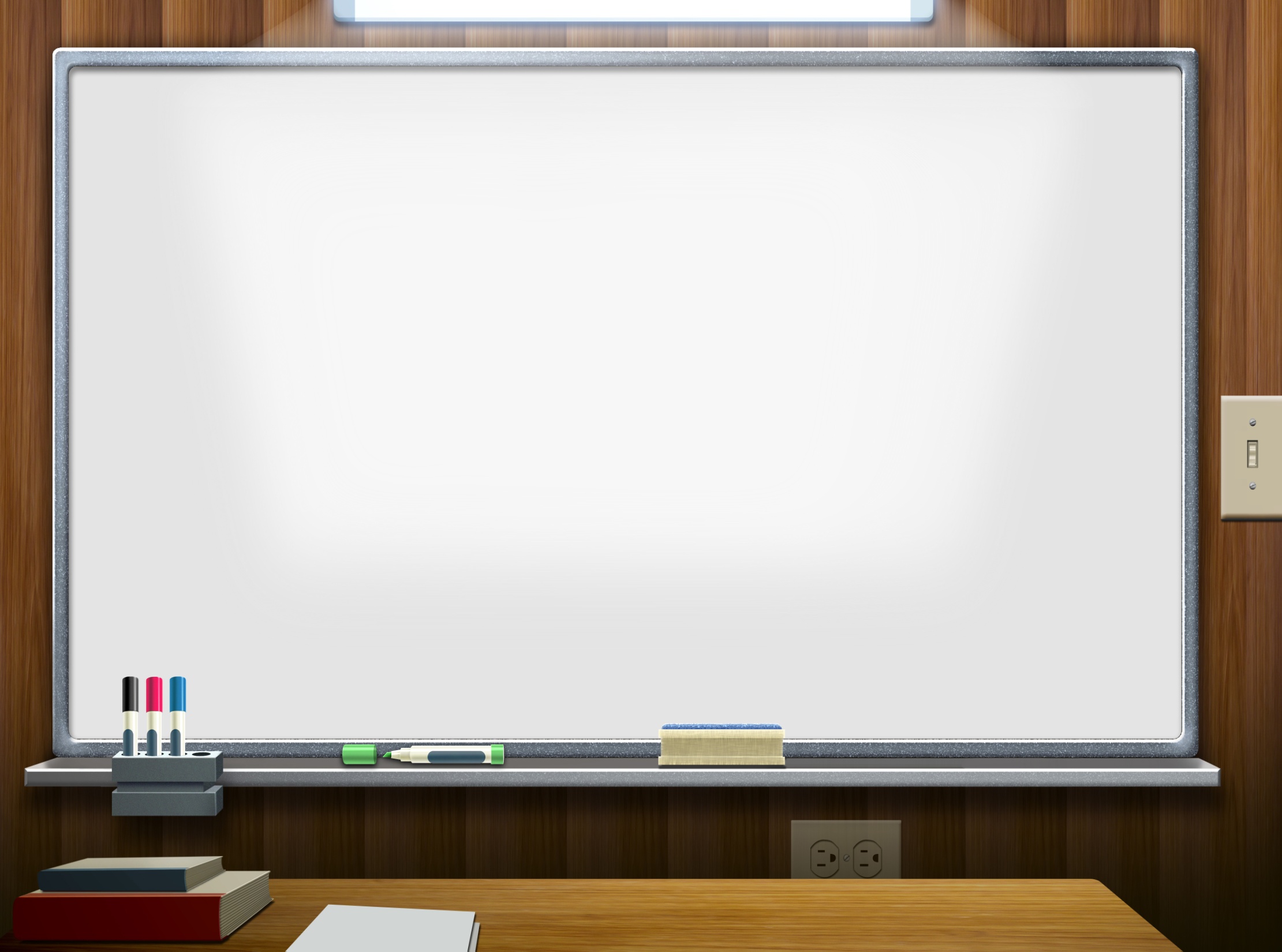 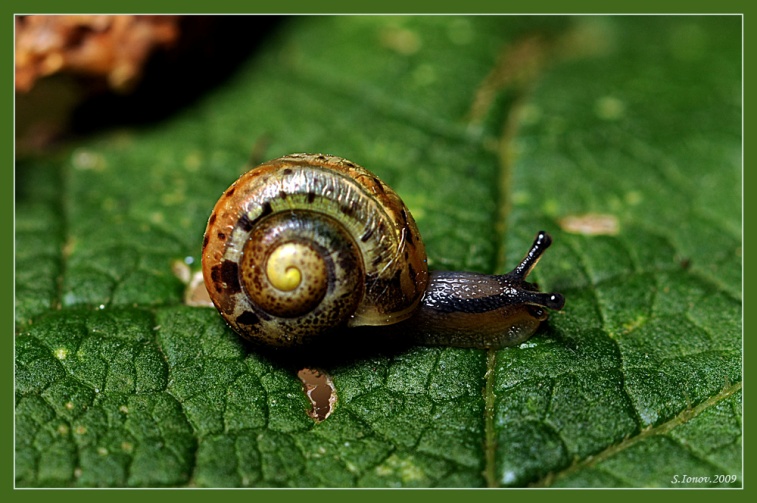 МОЛЛЮСКИ, ЛАНЦЕТНИК
ЖЕЛТОК РАСПРЕДЕЛЕН НЕРАВНОМЕРНО, ЯДРО В ЦЕНТРЕ
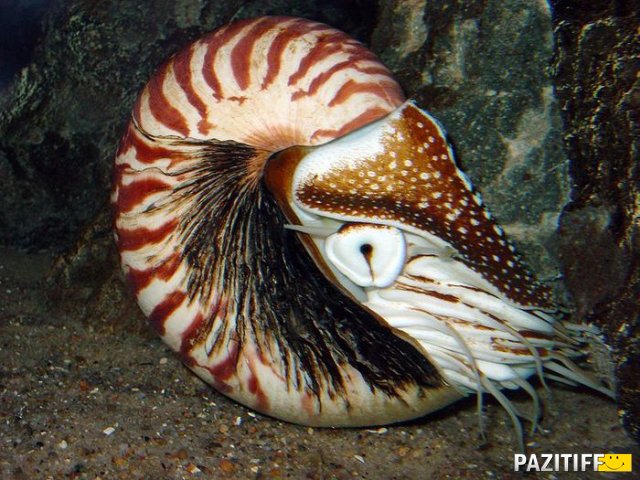 ЯЙЦЕКЛЕТКА МАЛА
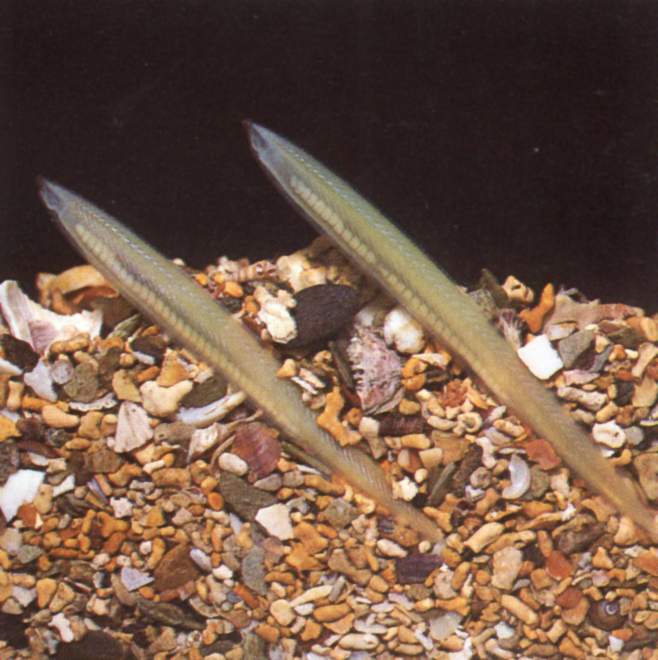 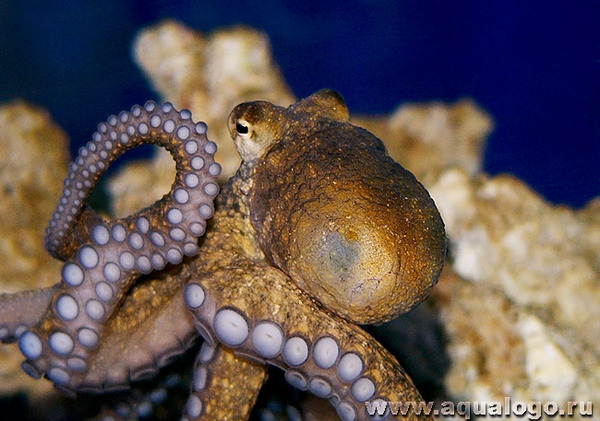 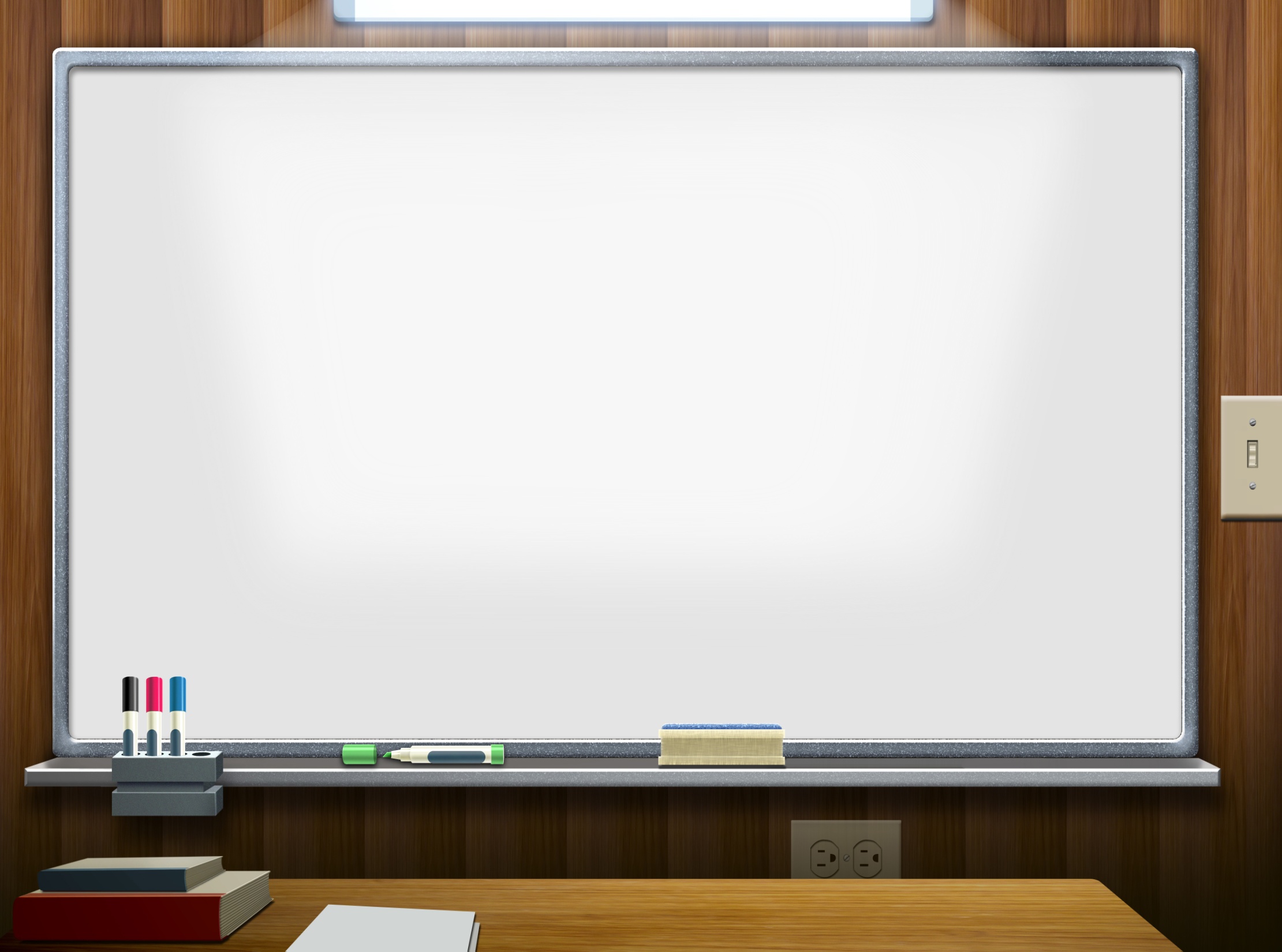 РЫБЫ, ПТИЦЫ, РЕПТИЛИИ, ЯЙЦЕКЛАДУЩИЕ МЛЕКОПИТАЮЩИЕ
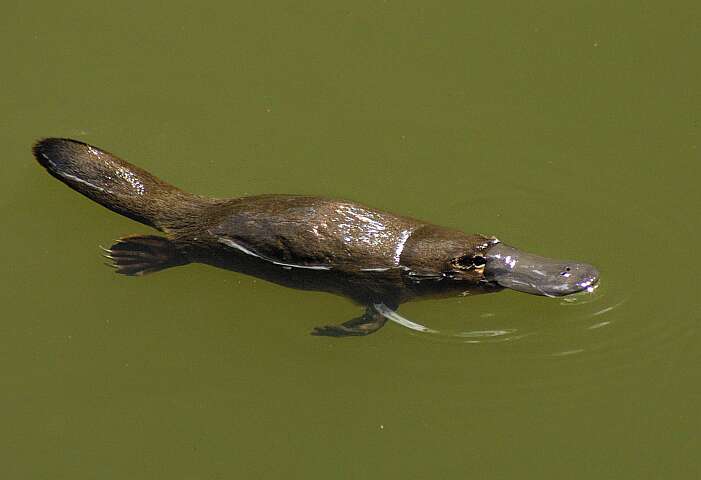 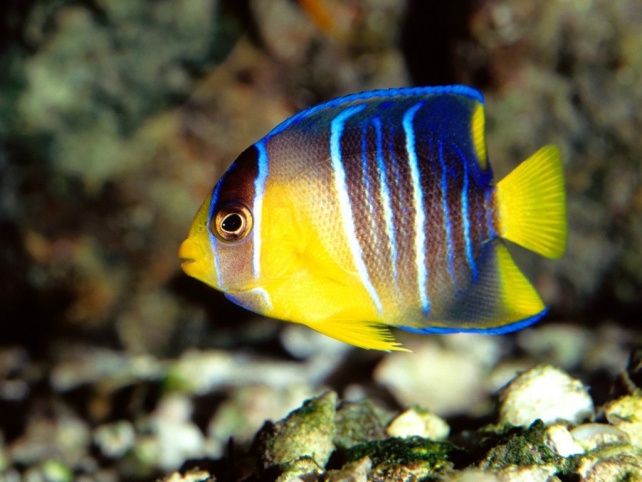 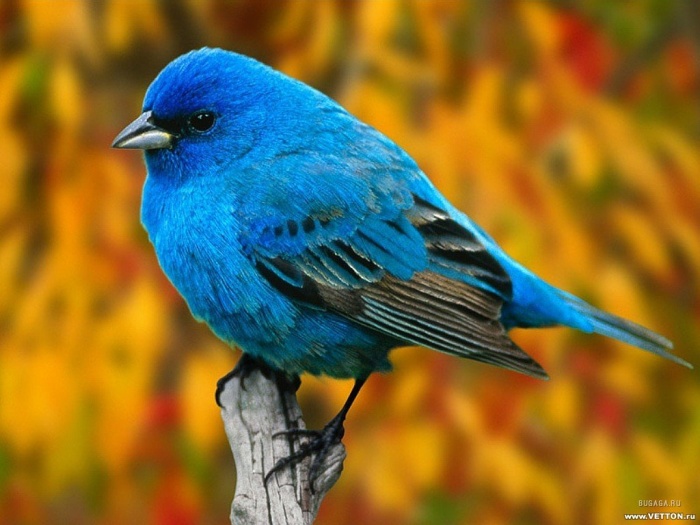 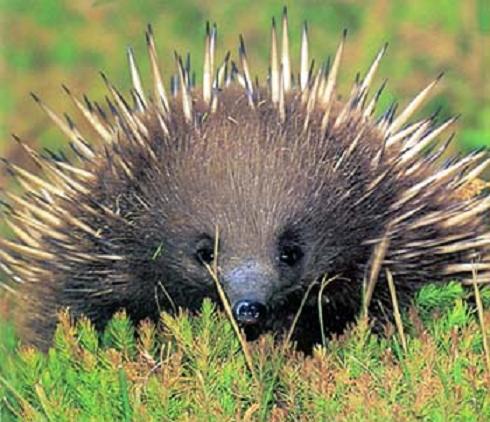 ЖЕЛТКА ОЧЕНЬ МНОГО
ЦИТОПЛАЗМА С ЯДРОМ СДВИНУТЫ К ОДНОМУ ИЗ ПОЛЮСОВ КЛЕТКИ
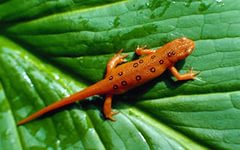 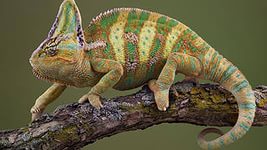 ЯЙЦЕКЛЕТКА КРУПНАЯ
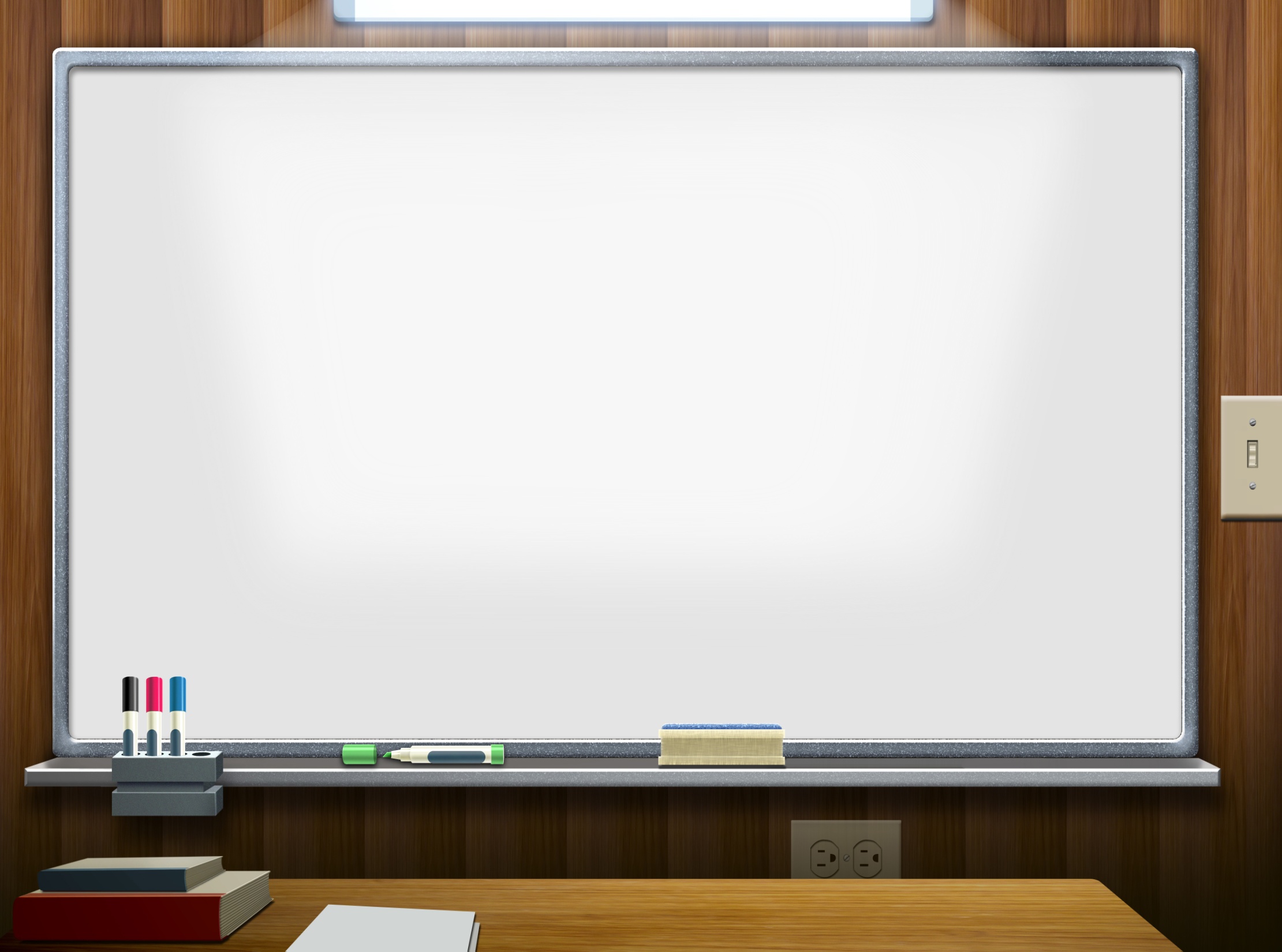 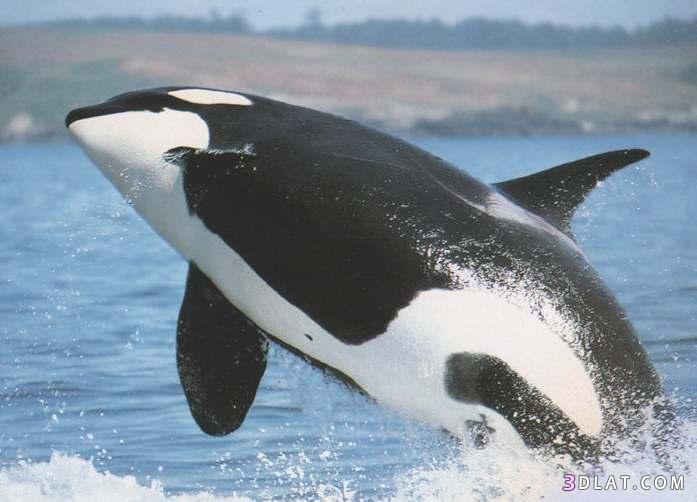 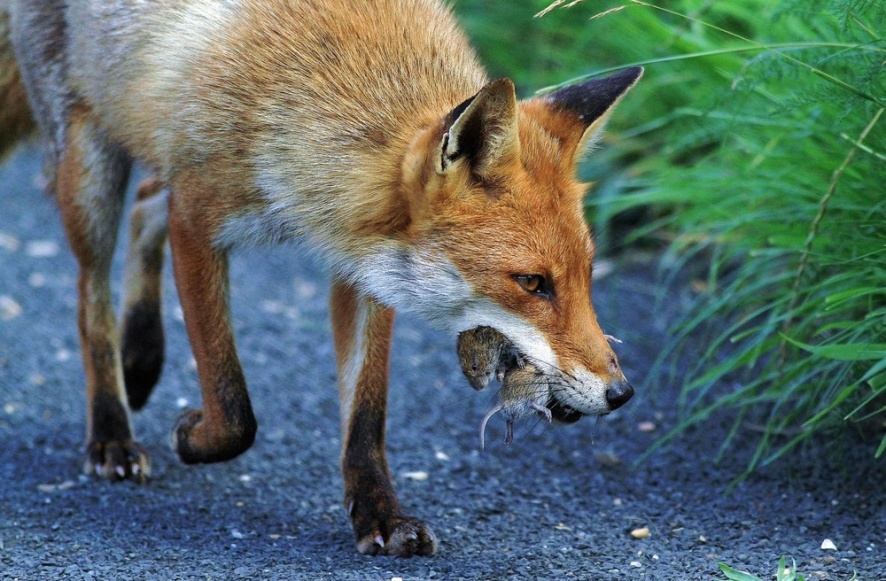 ПЛАЦЕНТАРНЫЕ МЛЕКОПИТАЮЩИЕ
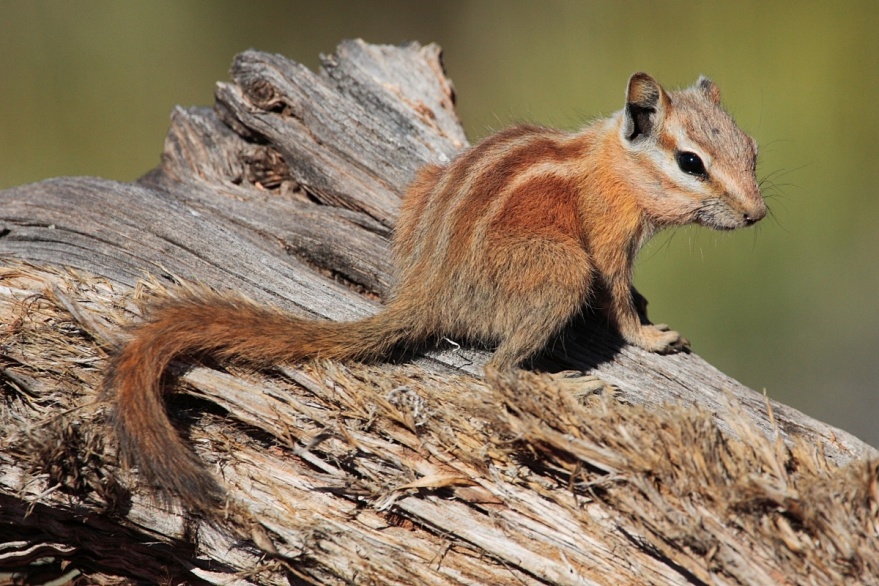 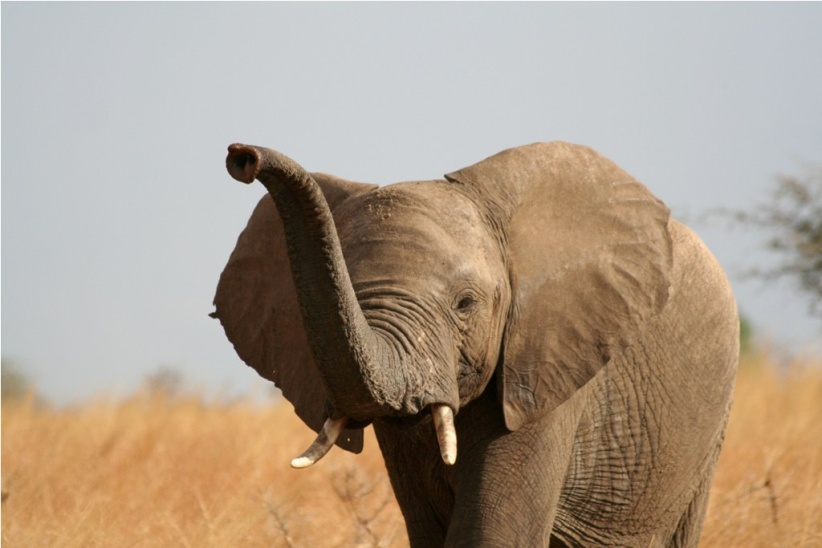 ЖЕЛТКА ПРАКТИЧЕСКИ НЕТ
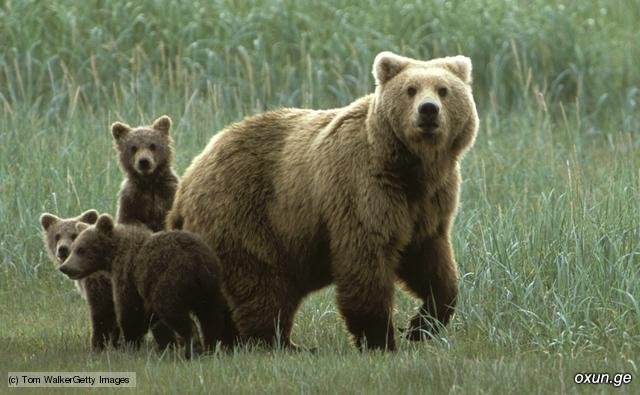 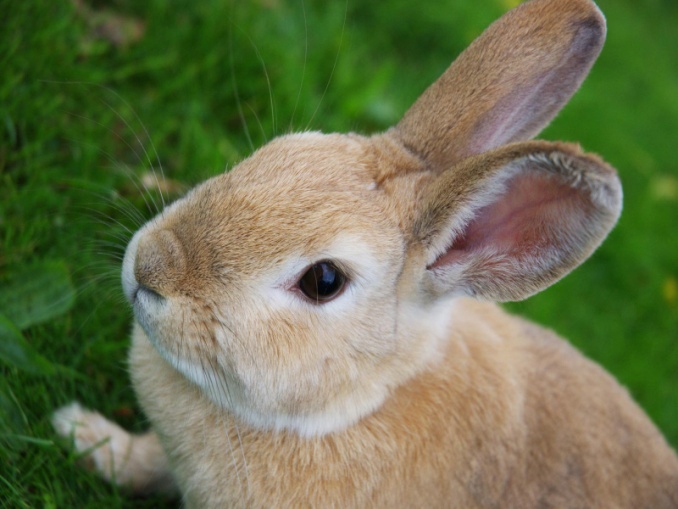 ЯЙЦЕКЛЕТКИ МАЛЫ 
(d = 0,1-0,2 мм)
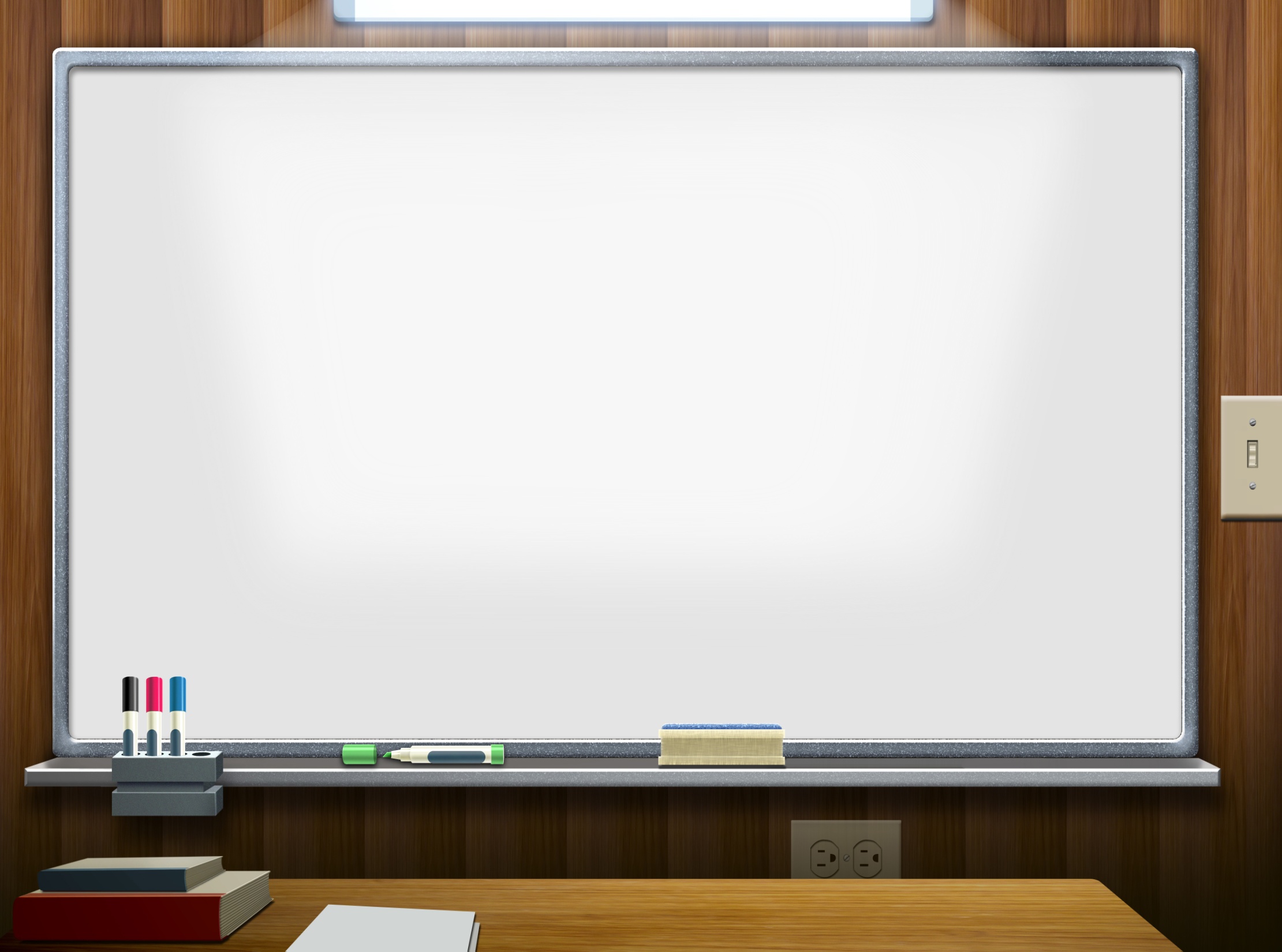 ЖИВОТНЫЕ
СЕМЕННИКИ
t = 33 – 34 C0
СПЕРМАТОЗОИДЫ
МЕЛКИЕ, ПОДВИЖНЫЕ
В ЯДРАХ – ГАПЛОИДНЫЙ НАБОР ХРОМОСОМ
АКРОСОМА – ФЕРМЕНТ, РАСТВОРЯЮЩИЙ ОБОЛОЧКУ ЯЙЦЕКЛЕТКИ